Iškilieji briaunainiai
Archimedo kūnai
Prisiminkime
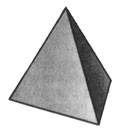 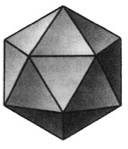 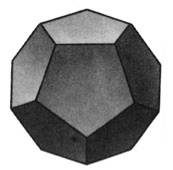 Briaunainis – erdvės kūnas, kurio visos sienos yra daugiakampiai.
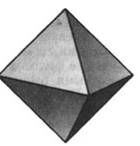 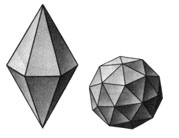 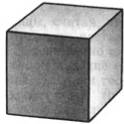 Briaunainiai
Iškilieji
Neiškilieji
Kepliario-Puanso
kūnai
Platono 
kūnai
Archimedo
kūnai
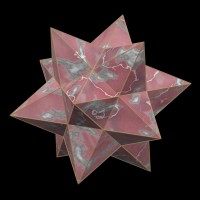 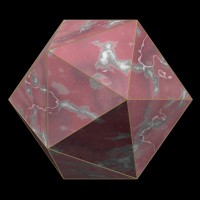 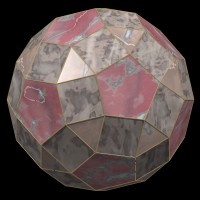 Šioje pamokoje mes nagrinėsime iškiliuosius briaunainius
Briaunainis vadinamas iškiliuoju, jeigu bet kurią jo sieną pratęsus iki plokštumos, briaunainis lieka vienoje tos plokštumos pusėje.
Archimedo kūnai
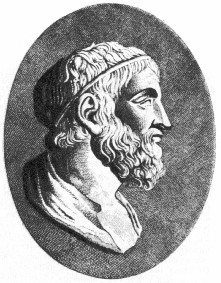 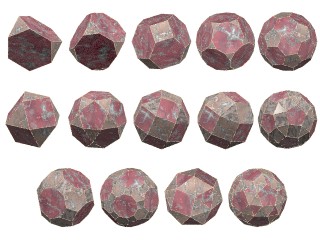 Archimedo kūnai
Iškilieji briaunainiai, kurių sienos yra bent dviejų tipų taisyklingieji daugiakampiai. 

Šie briaunainiai dar vadinami pusiau taisyklingais. Pusiau taisyklingų briaunainių visos briaunos yra vienodo ilgio ir susikirsdamos viršūnėse visur sudaro tą pačią konfiguraciją.
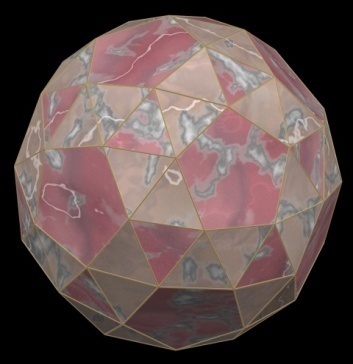 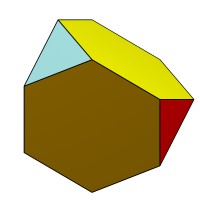 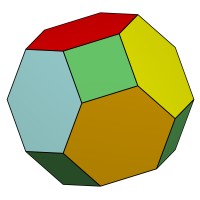 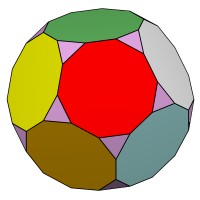 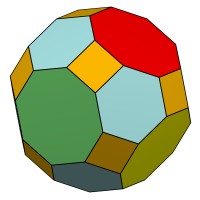 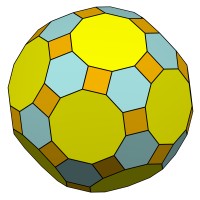 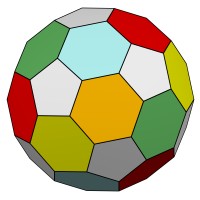 Archimedo kūnai
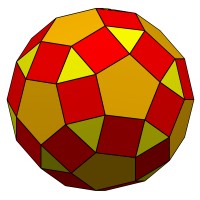 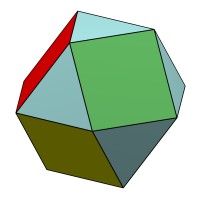 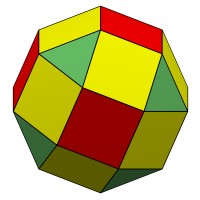 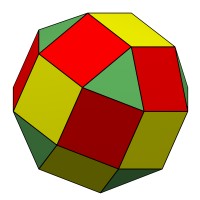 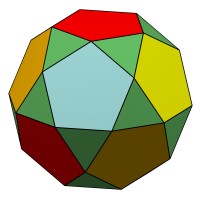 Kubooktaedras
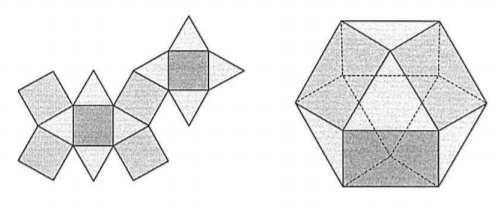 Tai Archimedo kūnas, turintis 6 sienas, kurios yra kvadratai, ir 8 kurios yra lygiakraščiai trikampiai.
Rombokubooktaedras
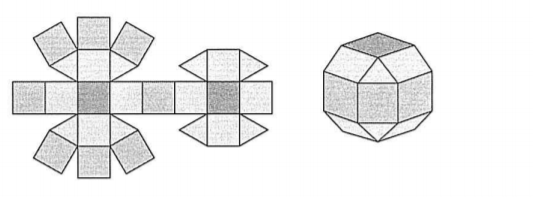 Net 26 sienos
Tai kaip jie gaunami?
Žiūrime video!https://www.youtube.com/watch?v=-iaSV-aZFcI
žiūrėti reikia nuo 15:31 min.
Užduotis
Pamąstykite kaip yra gaunamas Bukanosis kubas. Kiek jisai turi sienų ir kokios yra sienų rūšys?
Pabandykite suskaičiuoti kiek yra Archimedo kūnų.